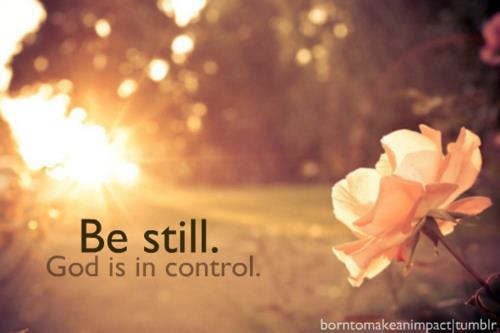 Ranger Church of Christ
Mesquite & Rusk St.
God Knew What He Was Doing
[Speaker Notes: 1. Australian School Renames Mother’s Day. Principal States, ‘We No Longer Subscribe To A Binary World’ 
    2.  In spite Of What They Think, God Knew What He Was Doing
>>>>>>>>>>>>>>>>>>>>
    3. Story By Hank Berrien   Friday May 10, 2019 
An Australian school renamed Mother's Day, calling it “Acknowledgment Day” as the principal stated, “We no longer subscribe to a binary world.”
The Daily Mail writes of Brunswick East Primary School in Melbourne, 
    4. Principal Janet Di Pilla wrote in the school newsletter:
        a. You will see further in this newsletter a fantastic poster for our first “Acknowledgment Day.” 
        b. We will be holding 2 of these days each year; one to coincide with the “traditional” Mother’s Day and the other to coincide with the “traditional” Father’s Day. 
        c. There has been a lot of discussion about the reason we celebrate these days and the naming of the celebration. 
        d. I believe that days like this are important because we do need to stop and show gratitude for those around us. 
        e. However, it is also very important that we make these occasions as inclusive as possible.
    5. Honor for your Father and Mother is commanded as an everyday honor, not just one day a week.]
God Knew What He Was Doing
Man Cannot Prepare Himself For A Heavenly Home (Jer 10:23)
The Bible Is God’s Service Manual For Creation  (Prov 20:24)
God Will Guide Any Soul That Biblically Prepares  (Prov 3:5-7)
God Knew What He Was Doing When He Authored The Bible
[Speaker Notes: Introduction:
>>>>>>>>>>>>>>>>>>>
    1. Mankind is neither permitted nor is he able to prepare himself for an eternal home in heaven aside from divine revelation, Jer. 10:23.
O LORD, I know the way of man is not in himself; It is not in man who walks to direct his own steps. (Jeremiah 10:23)
>>>>>>>>>>>>>>>>>>>
    2. The Bible is essentially God’s operator and service manual for human creation, without which mankind cannot know how to prepare for an eternal home in heaven, Prov. 20:24.
A man's steps are of the LORD; How then can a man understand his own way? (Proverbs 20:24)
>>>>>>>>>>>>>>>>>>>>
    3. God will guide any soul in its preparation for an eternal home in heaven through man’s appeal exclusively to the Bible, Prov. 3:5-7.
Trust in the LORD with all your heart, And lean not on your own understanding; In all your ways acknowledge Him, And He shall direct your paths. Do not be wise in your own eyes; Fear the LORD and depart from evil. (Proverbs 3:5-7)
>>>>>>>>>>>>>>>>>>>
    4. A brief sampling of Scripture will readily demonstrate that God knew what he was doing when he authored the Bible.]
God Knew What He Was Doing
God Made Provisions For Human Redemption Before Needed  (Titus 1:2)
The Church And Our Savior Were Part Of The Eternal Purpose  (Eph 3:10-11)
[Speaker Notes: I. God knew what he was doing when he determined that mankind would be in need of salvation.
    A. God knew what he was doing when he made provisions for human redemption before mankind needed redemption.
        1. Upon glancing into the future and seeing that mankind would need redemption, our loving God devised a plan of salvation before he created either the universe or mankind, Titus 1:2 “promised before time began”.
in hope of eternal life which God, who cannot lie, promised before time began, (Titus 1:2)
        2. Consequently, the church and our Savior Jesus Christ were a part of God’s “eternal purpose,” Eph. 3:10-11.
to the intent that now the manifold wisdom of God might be made known by the church to the principalities and powers in the heavenly places, according to the eternal purpose which He accomplished in Christ Jesus our Lord, (Ephesians 3:10-11)]
God Knew What He Was Doing
Redemption For Both Non-Christians And Erring Christians 
Patriarchal Age - (Gen 6:5)
Mosaic Age Isa - (59:1-2)
Christian Age  - (Rom 3:23)
God Provided the Gospel – (Rom 6:17-18)
God Provided the Second Law of Pardon – (Acts 8:22; 1 John 1:8-9)
[Speaker Notes: B. God knew what he was doing when he provided for redemption for both non-Christians and erring Christians.
        1. Humanity, under each of the three God-given religious dispensations, has committed sin, 
            a. Patriarchal age Gen 6:5
Then the LORD saw that the wickedness of man was great in the earth, and that every intent of the thoughts of his heart was only evil continually. (Genesis 6:5)
            b. Mosaic age. Isa 59:1, 2
Behold, the LORD's hand is not shortened, That it cannot save; Nor His ear heavy, That it cannot hear. But your iniquities have separated you from your God; And your sins have hidden His face from you, So that He will not hear. (Isaiah 59:1-2)
            c. Christian age Rom 3:23
for all have sinned and fall short of the glory of God, (Romans 3:23)
        2. In our day, God has provided the Gospel, which saves non-Christians, when it is obeyed, Rom. 1:16; 6:17-18; Heb. 5:8-9; Rom. 10:9-10; Mark 16:16; Acts 2:38.
But God be thanked that though you were slaves of sin, yet you obeyed from the heart that form of doctrine to which you were delivered. And having been set free from sin, you became slaves of righteousness. (Romans 6:17-18)
Then Peter said to them, "Repent, and let every one of you be baptized in the name of Jesus Christ for the remission of sins; and you shall receive the gift of the Holy Spirit. (Acts 2:38)
        3. Our loving God also has provided what we might call the second law of pardon for erring Christians, Acts 8:22; 1 John 1:8-9.
If we say that we have no sin, we deceive ourselves, and the truth is not in us. If we confess our sins, He is faithful and just to forgive us our sins and to cleanse us from all unrighteousness. (1 John 1:8-9)]
God Knew What He Was Doing
He Prepared For The World Resistance
Not By Baptism Only  (Rom 63-5; Col 2:12, 1 Peter 3:20-21)
Most Passages On Baptism the World Balks (Mk 16:16; Acts 2:38; 22:16)
Baptism saturates the New testament – (Acts 2:41; 8:12-13, 16, 36, 38: 9:18; 10:47-48; 16:15, 33: 18:8; 19:3-5; 1 Cor 1:13-16; 12:13; 15:29; Gal 3:27; Eph 4:5)
[Speaker Notes: C. God knew what he was doing when He bolstered the plan of salvation with passages precisely in the area where his redemptive plan would meet the most resistance.
>>>>>>>>>>>>>>>>>>
        1. No one is saved by anything only, including baptism only.
        2. However, the New Testament clearly teaches that baptism (immersion in water) is the point at which one’s sins are forgiven, Rom. 6:3-5; Col. 2:12; 1 Pet. 3:20-21.
Or do you not know that as many of us as were baptized into Christ Jesus were baptized into His death? Therefore we were buried with Him through baptism into death, that just as Christ was raised from the dead by the glory of the Father, even so we also should walk in newness of life. For if we have been united together in the likeness of His death, certainly we also shall be in the likeness of His resurrection, (Romans 6:3-5)
>>>>>>>>>>>>>>>>>
        3. Presumably, God mustered so many more passages in the New Testament for baptism than the other steps of salvation because it is the step in the redemptive plan at which the world bulks the most, Mark 16:16; Acts 2:38; 22:16.
And now why are you waiting? Arise and be baptized, and wash away your sins, calling on the name of the Lord.' (Acts 22:16)
>>>>>>>>>>>>>>>>>
        4. Baptism saturates the New Testament: Acts 2:41; 8:12-13, 16, 36, 38; 9:18; 10:47-48; 16:15, 33; 18:8; 19:3-5; 1 Cor. 1:13-16; 12:13; 15:29; Gal. 3:27; Eph. 4:5.
        5. God only has to say something through the Bible once for it to be so, yet he has devoted many passages to the problem areas characteristically experienced by humans everywhere and throughout the ages, e.g. earthly wealth.]
God Knew What He Was Doing
God Gave Instructions For The Home (Gen 2:21-25; 3:20; 1 Cor 6:9)
Structured the Authority of the Home (Gen 2:18, 20; Eph 6:4; 1 Tim 2:12-15; 1Cor 11:3; Eph 5:22-24)
Family to Teach Gospel In Home (Gen 18:19; Deut 6:7; 2 Tim 1:5; 3:15)
[Speaker Notes: II. God knew what he was doing when he gave instructions to mankind for the home and the church.
    A. God knew what he was doing when he gave instructions for the home.
>>>>>>>>>>>>>>>>>>
        1. God knew what he was doing when he created Adam and Eve, instead of Adam and Steve, so that humanity could continue through procreation, Gen. 2:21-25; 3:20; 1 Cor. 6:9.
Do you not know that the unrighteous will not inherit the kingdom of God? Do not be deceived. Neither fornicators, nor idolaters, nor adulterers, nor homosexuals, nor sodomites, (1 Corinthians 6:9)
>>>>>>>>>>>>>>>>>>
        2. God knew what he was doing when he created man to head the home and woman to complement man as they begat and reared children, Gen. 2:18, 20; Eph. 6:4; 1 Tim. 2:12-15; 1 Cor. 11:3; Eph. 5:22-24.
And the LORD God said, "It is not good that man should be alone; I will make him a helper comparable to him." (Genesis 2:18)
 --------------------------
And you, fathers, do not provoke your children to wrath, but bring them up in the training and admonition of the Lord. (Ephesians 6:4)
--------------------------- 
But I want you to know that the head of every man is Christ, the head of woman is man, and the head of Christ is God. (1 Corinthians 11:3)
>>>>>>>>>>>>>>>>>>
        3. God knew what he was doing when he determined that his divine instructions would be taught to each successive generation in the home by parents, Gen. 18:19; Deut. 6:7; 2 Tim. 1:5; 3:15.
You shall teach them diligently to your children, and shall talk of them when you sit in your house, when you walk by the way, when you lie down, and when you rise up. (Deuteronomy 6:7)
---------------------------
and that from childhood you have known the Holy Scriptures, which are able to make you wise for salvation through faith which is in Christ Jesus. (2 Timothy 3:15)]
God Knew What He Was Doing
The Church, The Body Of Saved, Christ The Head  (Acts 2:47; Eph 1:22-23; 5:23; Col 1:18)
Qualified Elders Lead The Body  (Acts 14:23; Titus 1:5; Acts 20:17, 28; Heb 13:17; 1 Tim 3:1-7; Titus 1:5-9)
He Gave Us The Inspired Bible  (John 4:23-24; Rom 12:1-2; Titus 2:12-14; 1 Cor 15:58)
[Speaker Notes: B. God knew what he was doing when he established and gave instructions for the church.
        1. God knew what he was doing when he established the church as the body of the saved over which our Savior Jesus Christ would be the Head, Acts 2:47; Eph. 1:22-23; 5:23; Col. 1:18.
praising God and having favor with all the people. And the Lord added to the church daily those who were being saved. (Acts 2:47)
---------------------------- 
And He is the head of the body, the church, who is the beginning, the firstborn from the dead, that in all things He may have the preeminence. (Colossians 1:18)
>>>>>>>>>>>>>>>>>>
        2. God knew what he was doing when he determined that each congregation would be ruled by a plurality of elders who meet divinely given qualifications, Acts 14:23; Titus 1:5; Acts 20:17, 28; Heb. 13:17; 1 Tim. 3:1-7; Titus 1:5-9.
So when they had appointed elders in every church, and prayed with fasting, they commended them to the Lord in whom they had believed. (Acts 14:23)
-----------------------
For this reason I left you in Crete, that you should set in order the things that are lacking, and appoint elders in every city as I commanded you--(Titus 1:5)
>>>>>>>>>>>>>>>>>>
        3. God knew what he was doing when he gave man the inspired “Word of God” (the Bible) whereby children of God could know how to worship God acceptably, exercise Christian living and perform Christian service, John 4:23-24; Rom. 12:1-2; Titus 2:12-14; 1 Cor. 15:58.
I beseech you therefore, brethren, by the mercies of God, that you present your bodies a living sacrifice, holy, acceptable to God, which is your reasonable service. And do not be conformed to this world, but be transformed by the renewing of your mind, that you may prove what is that good and acceptable and perfect will of God. (Romans 12:1-2)
 
Therefore, my beloved brethren, be steadfast, immovable, always abounding in the work of the Lord, knowing that your labor is not in vain in the Lord. (1 Corinthians 15:58)]
Conclusion:
Man Fails When He Chooses His Own Way
Ruined Homes Do Not Teach God In Truth
Believers, Listen To The “Word Of God”
Eternally Lost Disregard The Divine Instructions
[Speaker Notes: Conclusion:
    1. Man fails in every case when he opts for his own preferences instead of faithfully following God’s instructions found in the Bible, Col. 2:23.
These things indeed have an appearance of wisdom in self-imposed religion, false humility, and neglect of the body, but are of no value against the indulgence of the flesh. (Colossians 2:23)
    2. The home will never be what it could be as long as mankind disregards divine instruction, e.g. one parent and no parent homes of today.
    3. The church (or congregation) will never be what it could be as long as Christians disregard divine instruction, e.g. Corinth.
    4. The majority of mankind, including perhaps most Christians as well, will be lost eternally for disregarding divine instruction, Matt. 7:13-14; 13:3-23; Rev. 7:9.
"Enter by the narrow gate; for wide is the gate and broad is the way that leads to destruction, and there are many who go in by it. Because narrow is the gate and difficult is the way which leads to life, and there are few who find it. (Matthew 7:13-14)
After these things I looked, and behold, a great multitude which no one could number, of all nations, tribes, peoples, and tongues, standing before the throne and before the Lamb, clothed with white robes, with palm branches in their hands, (Revelation 7:9)]
Invitation:
Christ Died For Us While We Were Yet Sinners  (Rom 5:8)
Christ Invites All To Be Saved  (Matt 11:28)
Become A Child Of God – Today  (2 Peter 3:9)
[Speaker Notes: Invitation:
    1. God knew what he was doing when he sent his Son into the world to die for you so that your sins could be forgiven, Rom. 5:8; 1 John 4:19.
But God demonstrates His own love toward us, in that while we were still sinners, Christ died for us. (Romans 5:8)
We love Him because He first loved us. (1 John 4:19)
>>>>>>>>>>>>>>>>>>>
    2. Oh sinner, do you not know what you are doing if you do not respond to the generous offer of God to have your sins removed, Matt. 11:28.
Come to Me, all you who labor and are heavy laden, and I will give you rest. (Matthew 11:28)
>>>>>>>>>>>>>>>>>>>
    3. As a child of God whose soul is blackened with the condemning darkness of sin, you do not know what you are doing if you fail to repent and seek forgiveness, 2 Pet. 3:9; 1 John 1:9.
The Lord is not slack concerning His promise, as some count slackness, but is longsuffering toward us, not willing that any should perish but that all should come to repentance. (2 Peter 3:9)
-----------------
If we confess our sins, He is faithful and just to forgive us our sins and to cleanse us from all unrighteousness. (1 John 1:9)]